1
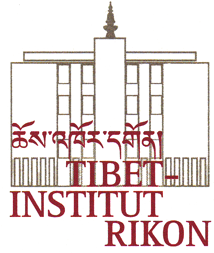 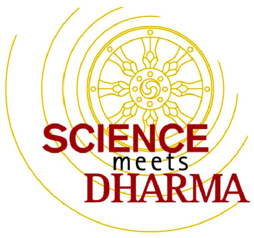 འོད་ཀྱི་རང་བཞིན། 
Nature of Light
Dr. Werner Nater
Project Manager "Science meets Dharma"
Tibet Institute Rikon, Switzerland
Translation: Kalsang Gyatso, Tsondue Tenzin
Kathmandu
March 2020
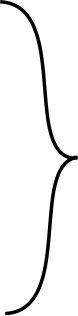 Disciplines of Natural Sciencesརང་བྱུང་ཚན་རིག་གི་སློབ་གཞི།
Physics			དངོས་ཁམས་རིག་པ།including Astronomy	སྐར་དཔྱད་རིག་པ་ཡང་ཚུད།
Chemistry			རྫས་སྦྱོར་རིག་པ།
Life sciences		སྐྱེ་དངོས་རིག་པ།
Earth sciences		གོ་ལའི་ཚན་རིག
Natural sciences
རང་བྱུང་ཚན་རིག
Physics			དངོས་ཁམས་རིག་པ།
Mechanics
Heat
Vibrations and Waves
	Sound
	Optics			འོད་སྣང་རིག་པའམ་མིག་དབང་དཔྱད་རིག  
Electricity + Magnetism
Modern Physics
3
[Speaker Notes: Exp: Phys - Chem: Paper, through, tear, crumble etc,  <-> burnBio refer to plant in room
Earth Science: Earthquake, Landslides, Minerals
Social science is the field of study concerned with society and human behaviours.
The humanities include ancient and modern languages, literature, history, philosophy, religion, and visual and performing arts such as music and theatre.
Def Phys, Chemie, Bio]
1. Nature of Light   ༡ ༽   འོད་ཀྱི་རང་བཞིན།
Human beingའགྲོ་བ་མི།
can see lightའོད་མཐོང་ཐུབ་ཀྱི་ཡོད།
Animalsསེམས་ཅན།
can see or feel lightའོད་མཐོང་ཐུབ་པ་དང་ཚོར་ཐུབ་ཀྱི་ཡོད།
Plantsརྩི་ཤིང།
lives from lightའོད་ལས་འཚོ་ཐུབ་ཀྱི་ཡོད།
But what is light?འོན་ཀྱང་འོད་གང་རེད་དམ།
4
Beginning of all light: 
Big Bang, the birth of the universe about
13‘700‘000‘000 years ago
Historically:
འོད་ཐམས་ཅད་ཀྱི་ཐོག་མ། གས་ཐོར་ཆེན་མོ། 
འཇིག་རྟེན་ཁམས་ཆགས་ནས་ལོ་ ༡༣,༧༠༠,༠༠༠,༠༠༠ ཙམ་སོང་།
5
[Speaker Notes: Mention the 4 Fields: Physics, Biology, Chemistry, Earth science]
Lightning: Second light source on earth
Fire: Third light source on earth
Our light source:  The Sun
Volcanism: First light source on earth
གློག་འཁྱུག 	སྐམ་སའི་འོད་ཀྱི་འབྱུང་ཁུངས་གཉིས་པ།
རྡོ་ཞུན་གྱི་མེ་རི། སྐམ་སའི་འོད་ཀྱི་འབྱུང་ཁུངས་དང་པོ།
མེ།  སྐམ་སའི་འོད་ཀྱི་འབྱུང་ཁུངས་གསུམ་པ།
ང་ཚོའི་འོད་ཀྱི་འབྱུང་ཁུངས། 	ཉི་མ།
6
Our light source:  The Sun
ང་ཚོའི་འོད་ཀྱི་འབྱུང་ཁུངས། 	ཉི་མ།
7
[Speaker Notes: and partly the moon and the stars]
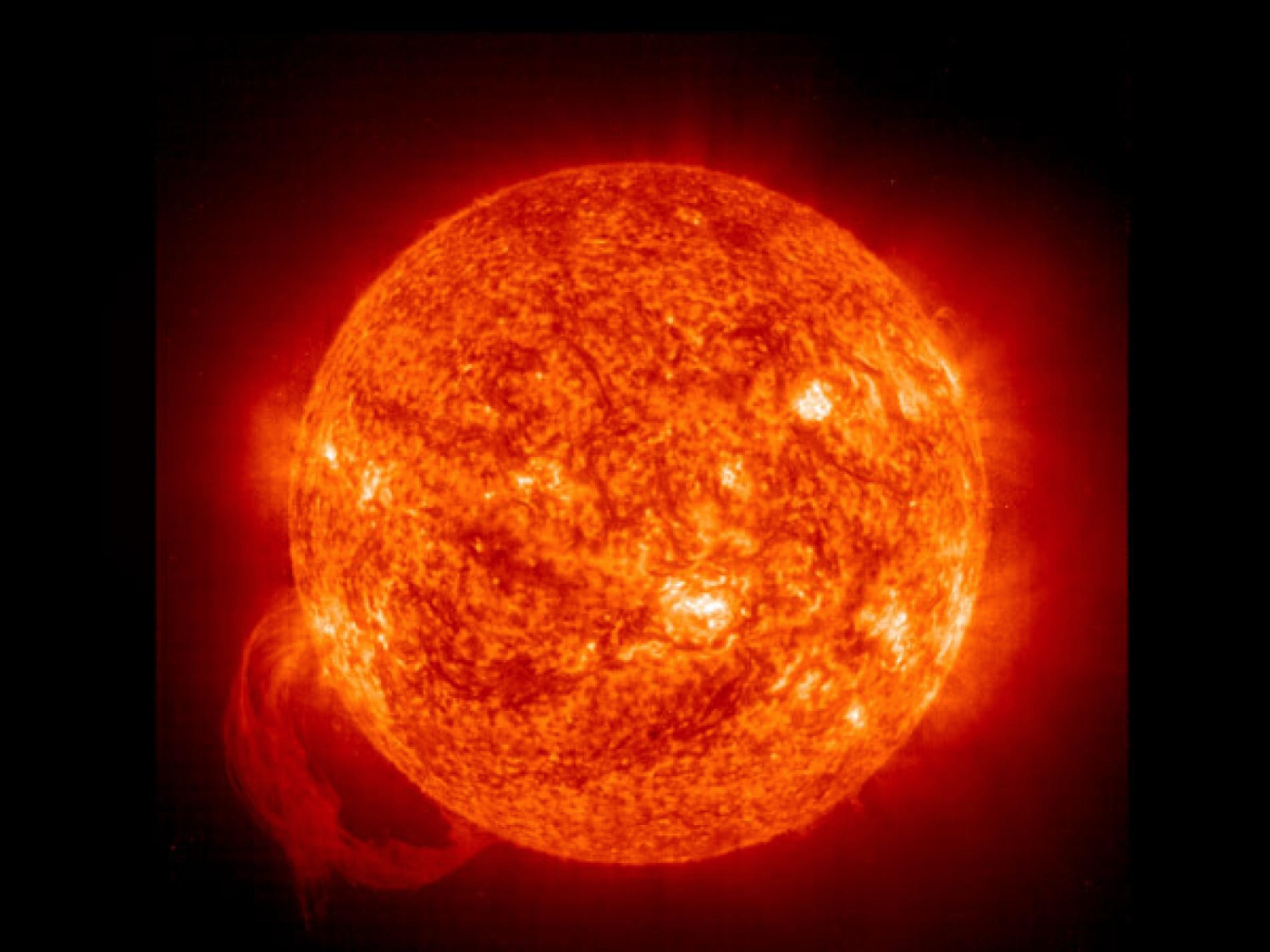 ཉི་མ།
8
[Speaker Notes: http://www.nationalgeographic.com/science/space/solar-system/the-sun/]
Our light source:  The Sun
Volcanism: First light source on earth
རྡོ་ཞུན་གྱི་མེ་རི། སྐམ་སའི་འོད་ཀྱི་འབྱུང་ཁུངས་དང་པོ།
ང་ཚོའི་འོད་ཀྱི་འབྱུང་ཁུངས། 	ཉི་མ།
9
10
[Speaker Notes: Volcan Masaya Nicaragua]
Lightning: Second light source on earth
Our light source:  The Sun
Volcanism: First light source on earth
གློག་འཁྱུག  སྐམ་སའི་འོད་ཀྱི་འབྱུང་ཁུངས་གཉིས་པ།
རྡོ་ཞུན་གྱི་མེ་རི། སྐམ་སའི་འོད་ཀྱི་འབྱུང་ཁུངས་དང་པོ།
ང་ཚོའི་འོད་ཀྱི་འབྱུང་ཁུངས། 	ཉི་མ།
12
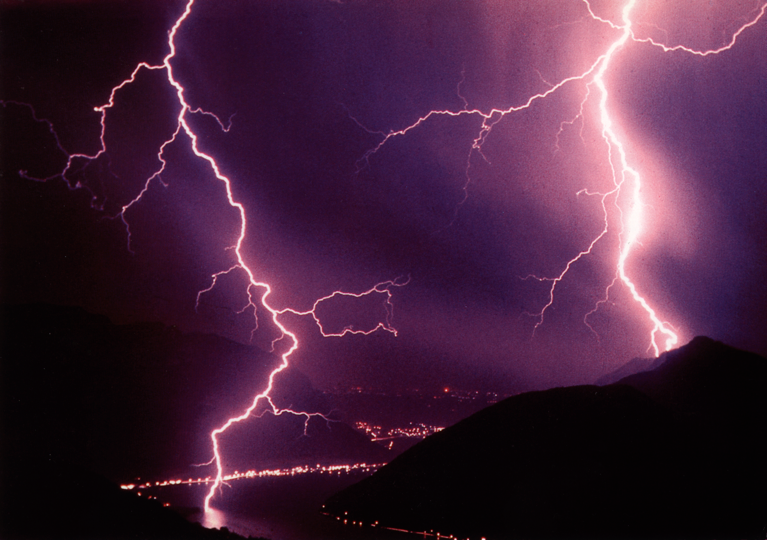 13
Lightning: Second light source on earth
Fire: Third light source on earth
Our light source:  The Sun
Volcanism: First light source on earth
གློག་འཁྱུག 	སྐམ་སའི་འོད་ཀྱི་འབྱུང་ཁུངས་གཉིས་པ།
རྡོ་ཞུན་གྱི་མེ་རི། སྐམ་སའི་འོད་ཀྱི་འབྱུང་ཁུངས་དང་པོ།
མེ།  སྐམ་སའི་འོད་ཀྱི་འབྱུང་ཁུངས་གསུམ་པ།
ང་ཚོའི་འོད་ཀྱི་འབྱུང་ཁུངས། 	ཉི་མ།
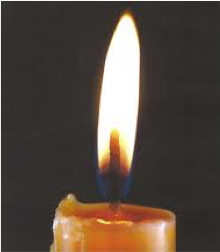 14
Most impressive for early human beings: Celestial and atmospheric light as natural light sources.གནའ་བོའི་མི་རྣམས་ཀྱི་རང་བྱུང་འོད་ཀྱི་འབྱུང་ཁུངས་ནས་བློ་ལ་འཇུག་ཤོས་དེ། 
ནམ་མཁའི་འོད་དང་རླུང་ཁམས་ནང་གི་འོད་དེ་བྱུང་བ་རེད།
15
[Speaker Notes: Ask the students e.g. Has appearance of a rainbow has a meaning in Buddhism]
Examples: Celestial and atmospheric lightདཔེ་མཚོན། ནམ་མཁའི་འོད་་དང་རླུང་ཁམས་ནང་གི་འོད།
Lightning	གློག་འཁྱུག
Rainbow	འཇའ།
Halo	འོད་ཀོར།
Aurorae	བྱང་མཚམས་ཀྱི་སྐྱ་མདངས་སམ་མཚམས་སྤྲིན།
Sun- and moon eclipse	ཉི་ཟླ་གཟའ་འཛིན།
16
17
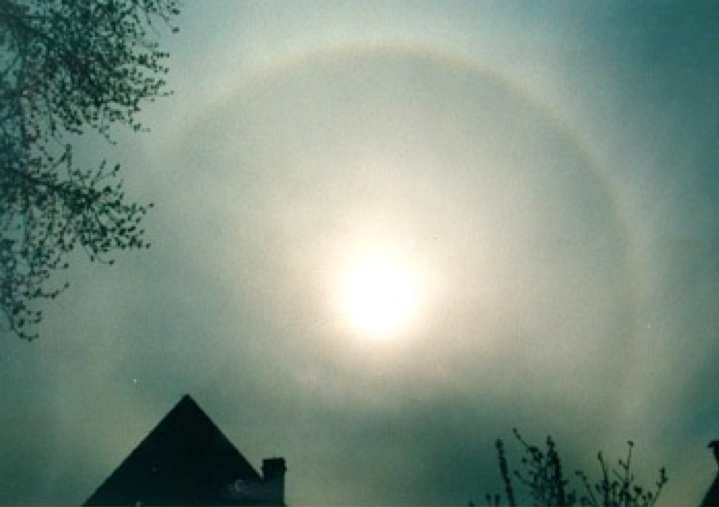 18
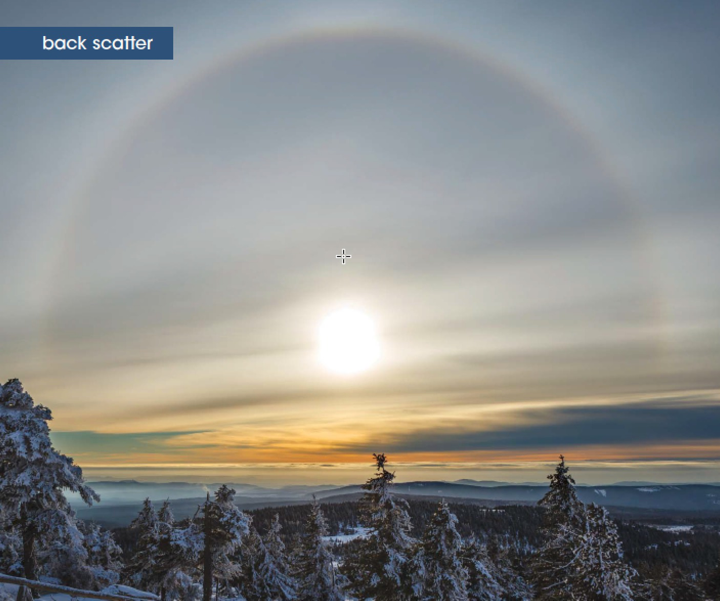 19
[Speaker Notes: December 2012 Harz National Park Germany]
20
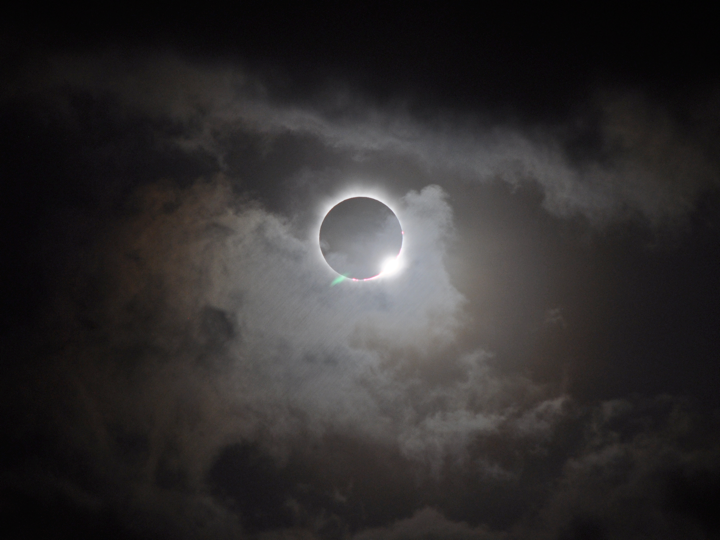 21
[Speaker Notes: Total solar eclipse with some clouds of the earth. Behind the moon the so-called corona is visible, a kind of „atmosphere“ of the sun. The green spark is a so-called flare en eruption like volcanos have.]
Terrestrial light
Incandescence (Fire...)
Atomic particle reactions
Bioluminescence
Celestial and atmospheric light
Natural light sources
སྐམ་སའི་འོད།
སྐྱེ་དངོས་འོད་འཕྲོ།
དཀར་མདངས།
(མེ། ...)
རྡུལ་ཕྲན་ཆ་ཤས་ཀྱི་འགྱུར་ལྡོག
རང་བྱུང་འོད་ཀྱི་འབྱུང་ཁུངས།
ནམ་མཁའི་འོད་དང་རླུང་ཁམས་ཀྱི་འོད།
22
23
[Speaker Notes: Exp:  Fluorescence Show Star. Keep the star first in your pocket, so it was in the dark. Then hold it in the light beam of the beamer for 5 sec. Then show it in a dark corner of the room]
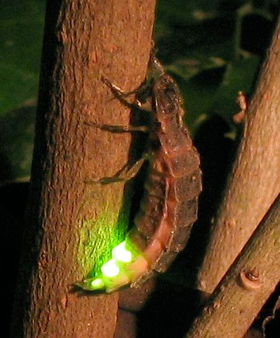 Glowworms, krills...
སྲིན་འབུ་མེ་འཁྱེར།  ཀི་རིལསི།
24
Jelly fish
25
[Speaker Notes: First tell, that this fish lives some 1000 m below in the sea. The coloured light is completely natural (no LED). This is a female fish to attract the male]
Direct chemical/physical light sources
Electric powered light sources
(Artificial) light sources
བཅོས་མའི་འོད་ཀྱི་འབྱུང་ཁུངས།
ཐད་ཀའི་རྫས་སྦྱོར་གྱི་འོད་ཀྱི་འབྱུང་ཁུངས། 
དངོས་པོའི་འོད་ཀྱི་འབྱུང་ཁུངས།
26
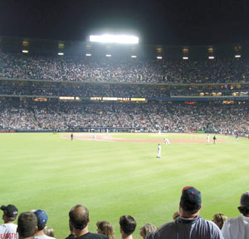 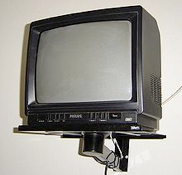 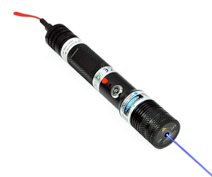 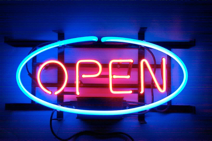 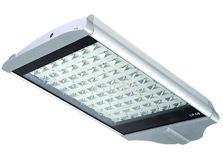 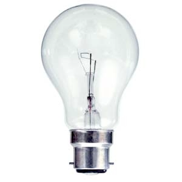 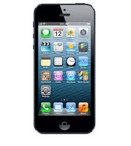 རླངས་རྫས་གློད་པའི་འོད།
གློག་རྡུལ། ངར་ཤུགས་སློང་བ།
ལེ་ཟེར། ཟེར་མདའ།
འོད་ཀྱི་དཀར་མདངས།
གློག་གི་འོད་མདངས།
ཤུགས་དྲག་གློད་པའི་འོད།
27
[Speaker Notes: With animation]
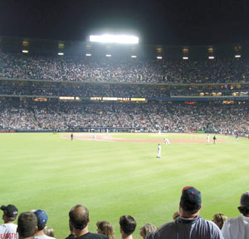 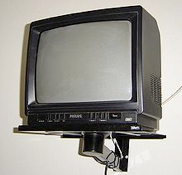 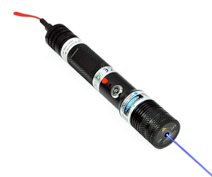 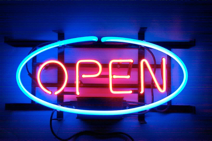 (Artificial) light sources
བཅོས་མའི་འོད་ཀྱི་འབྱུང་ཁུངས།
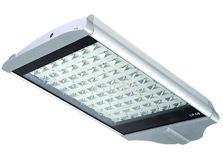 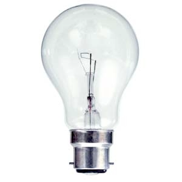 རླངས་རྫས་གློད་པའི་འོད།
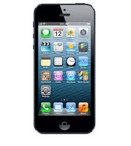 གློག་རྡུལ། ངར་ཤུགས་སློང་བ།
ལེ་ཟེར། ཟེར་མདའ།
ཤུགས་དྲག་གློད་པའི་འོད།
འོད་ཀྱི་དཀར་མདངས།
གློག་གི་འོད་མདངས།
28
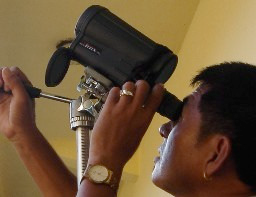 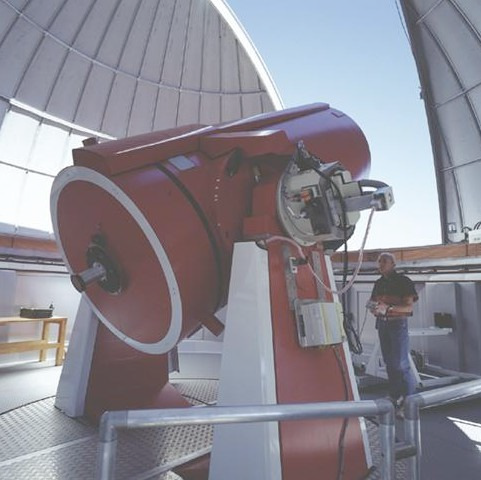 Few applications of optics  འོད་སྣང་རིག་པའམ་མིག་དབང་དཔྱད་རིག་གི་བེད་སྤྱོད།
Simple telescope རྒྱང་ཤེལ་སྟབས་བདེ།
Professional Telescopeཆེད་ལས་པའི་རྒྱང་ཤེལ།
29
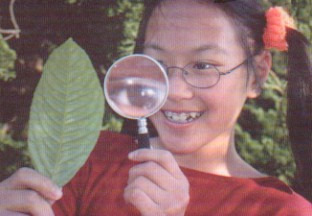 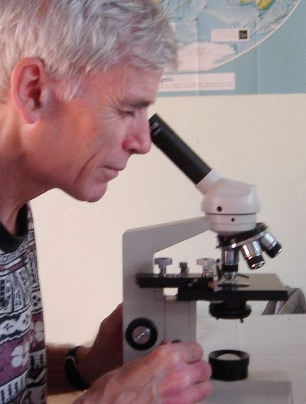 Magnifier (Magnifying glass)ཆེ་རུ་གཏོང་བ།  (ཆེ་ཤེལ།)
Microscopeཕྲ་མཐོང་ཆེ་ཤེལ།
30
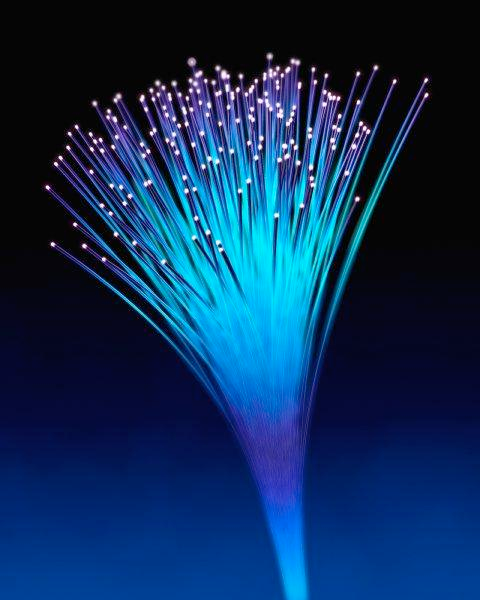 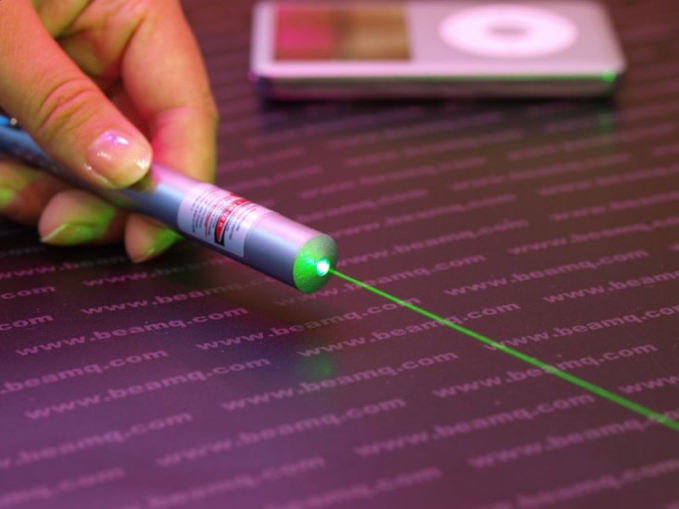 Laserpointerལེ་ཟེར།
Optical fibre for telecommunicationའོད་ཀྱི་ཐག་རན་ལ་བརྟེན་ནས་ཁ་པར་ལ་
སོགས་འབྲེལ་ལམ་ཆེད་བཀོལ་སྤྱོད་བྱེད་པ།
31
[Speaker Notes: Exp.: Optical fibers + Torch]
32
[Speaker Notes: Exp.: Laser beam + SmokeExplain: To make light visible you need material put in the beam. e.g. hold a sheet if paper in front of the beam. What we do, is to have many many tiny particles in front of the beam -> smoke 
Observation: Light path is a straight line, extremely thin]
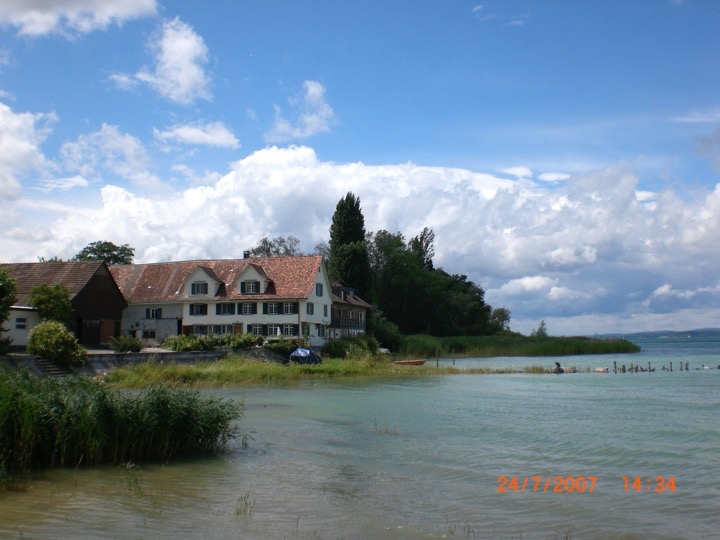 33
[Speaker Notes: Exp.: Laser beam + Smoke + Stick + Dental floss
If a stick is hold across the light beam -> shadow: Light cannot got through
If LASER beam is hold across the light beam -> no shadow (too thin? repeat it with dental floss)
Observation: Light rays (beam) can interfere without distortion]
34
[Speaker Notes: Exp:  Use candle as one light source, light goes in all directions
Torchlight -> light cone ev. add smoke]
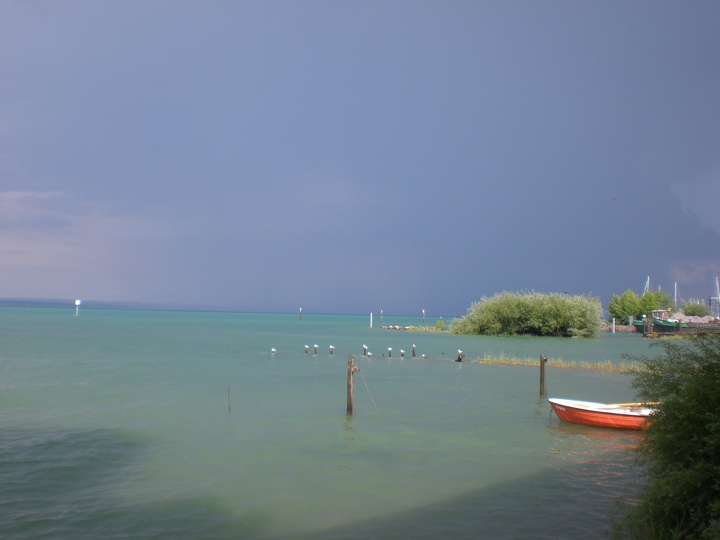 35
36
[Speaker Notes: Exp:  Lightsource: Light cone, Light cone + small apperture]
37
[Speaker Notes: Exp:  Lightsource: Light cone,  
Beam of a car lamp]
38
[Speaker Notes: Exp: light cone small. Put smoke in front of the beam
Explain the shape of the light as a cone with narrow angle]
39
[Speaker Notes: Exp: light cone larger. Put smoke in front of the beam
Explain the shape of the light as a cone with narrow angle]
Two models for light
Flux of photons
Electromagnetic wave
2. Light propagation (Physics)
འོད་རྡུལ་གྱི་ཆུན་པོ།
འོད་ཀྱི་དཔེ་གཟུགས་གཉིས།
གློག་ཁབ་ལེན་གྱི་རླབས།
༢ ༽  འོད་ཀྱི་ཁྱབ་གདལ།  ༼དངོས་ཁམས་ཚན་རིག༽
40
Light propagation (Physics)
འོད་ཀྱི་ཁྱབ་གདལ།  ༼དངོས་ཁམས་ཚན་རིག༽
Flux of photons
འོད་རྡུལ་གྱི་ཆུན་པོ།
A photon is an elementary particle the quantum of light and all other forms of electromagnetic radiation. The photon has zero rest mass and no charge; this allows long distance interactions.འོད་རྡུལ་ནི་རྩ་རྡུལ་ཞིག་དང་འོད་ཀྱི་ཚད་རྡུལ་ཡིན་པ་མ་ཟད་གློག་ཁབ་ལེན་གྱི་འགྱེད་འཕྲོའི་རྣམ་པ་ཡང་ཡིན། འོད་རྡུལ་ལ་
འགུལ་མེད་གདོས་ཚད་ཀླད་ཀོར་དང་གློག་ཁུར་མེད། དེའི་རྐྱེན་གྱིས་བར་ཐག་རིང་བར་འབྲེལ་བ་ཡོང་ཐུབ།
41
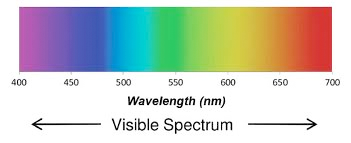 Light propagation (Physics)
འོད་ཀྱི་ཁྱབ་གདལ།  ༼དངོས་ཁམས་ཚན་རིག༽
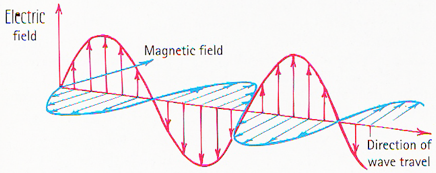 སྣང་རུང་གི་འོད་ཤལ།
Electromagnetic waveགློག་ཁབ་ལེན་གྱི་རླབས།
Visible light is electromagnetic radiation  that is visible to the human eye and is responsible for the sense of sight.སྣང་རུང་གི་འོད་ནི་གློག་ཁབ་ལེན་གྱི་འགྱེད་འཕྲོ་ཡིན་པ་དང་འགྲོ་བ་མིའི་མིག་གིས་སྣང་ཐུབ་པ་དང་ཚོར་ཐུབ་པའི་རྐྱེན་བྱེད་ཀྱི་ཡོད།
42
[Speaker Notes: Explain: Wavelength (like on water surface)]
Light propagation (Physics)
འོད་ཀྱི་ཁྱབ་གདལ།
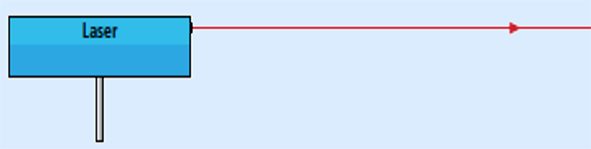 Light propagates: 	འོད་དེ་ཁྱབ་གདལ་ག་འདྲ་འགྲོའམ་ཞེ་ན།
-  in straight line		ཐད་ཐིག་ཏུ།
-  in vacuum with a speed of  300,000 km/s	སྟོང་སང་ནང་མྱུར་ཚད་སྐར་ཆ་གཅིག་ལ་ཀི་ལོ་མི་ཊར། ༣༠༠,༠༠༠
-  in transparent matter with a lower speed	དྭངས་གསལ་གྱི་བེམ་གཟུགས་ནང་མྱུར་ཚད་ཞན་པ།
-  as an electromagnetic wave or a photon flux 	གློག་ཁབ་ལེན་གྱི་རླབས་སམ་འོད་རྡུལ་གྱི་ཆུན་པོ་ལྟར།
-  takes always the fastest way to travel from 	དེ་ནི་སྣེ་གཅིག་ནས་སྣེ་གཞན་བར་འགྲུལ་བཞུད་one point to another	ཀྱི་སྐབས་འགྲུལ་ལམ་མྱུར་ཤོས་ལེན་གྱི་ཡོད།
Light is interpenetrating without distortion.	འོད་ནི་འགེག་མེད་དུ་ཕན་ཚུན་བསྐྱོད་པར་བྱེད།
White light consists of all rainbow colours	འོད་དཀར་པོའི་ནང་འཇའ་ཚོན་གྱི་ཁ་དོག་ཆ་ཚང་ཡོད།
A Laser beam has exactly one colour 	ལེ་ཟེར་གྱི་འོད་མདངས་ལ་ཁ་དོག་གཅིག་ཡོད།(monochromatic)	 ༼ཚོས་གཅིག་འོད་ཟེར།༽
43
44
[Speaker Notes: Exp: Shadow of hand in different distances from beamer
Explain: Objekt and image on the screen have the same shape (2 dimensions only) but different size.
Question (Prediction see approach of science): What is the size of book hold into the beam on the screen?]
3. Shadow
༣ ༽   གྲིབ་ནག
O = Object	དངོས་པོ། ཡུལ།
I = Image	སྣང་བརྙན།
o = Object distance	དངོས་པོའི་རྒྱང་ཐག།
i = Image distance	སྣང་བརྙན་གྱི་རྒྱང་ཐག
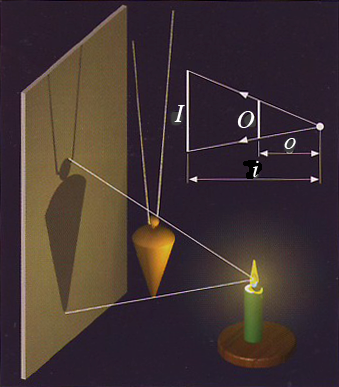 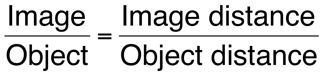 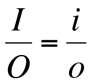 Point light sourceའོད་ཀྱི་འབྱུང་ཁུངས་སྣེ་གཅིག
45
[Speaker Notes: Explain Mathematics  application: Equations, Symbols, Abbreviations
Make calculation as the experiment before:
Half distance -> double size on screen]
46
[Speaker Notes: Exp: Measure distance beamer-screen = i, divide bei two = o
Measure distance between spread finger = O with this go to distance o and measure size I compare with formula]
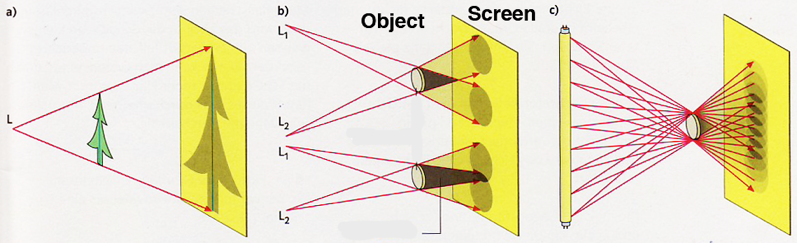 གྲིབ་ནག
Shadow
One point light sourceའོད་ཀྱི་འབྱུང་ཁུངས་སྣེ་གཅིག
Two point light sourcesའོད་ཀྱི་འབྱུང་ཁུངས་སྣེ་གཉིས།
One extended light sourceའོད་ཀྱི་འབྱུང་ཁུངས་གཅིག་རྒྱ་བསྐྱེད་པ།
Deepest shadow (Umbra)
གྲིབ་ནག་གཏིང་ཟབ་ཤོས། (གྲིབ་མདངས།)
47
གྲིབ་ནག
Shadow
Green point light source
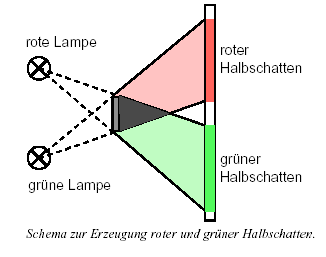 Red half shadow
Green half shadow
Red point light source
48
Projector off
49
[Speaker Notes: Exp:  Grey + Coloured Shadows: 1. White light number 1 only + stick: Explain setting, ask what happens if light 1 is switched on?2. White light number 2 only + stick: Explain setting, ask what happens if light 2 is switched on? Will be a shadow, which colour has it, where is it?3. Both white lights lights + 1 stick: Explain setting, ask same questions.
4. Repeat with coloured lamps. Switch on only short time. Filterglas may brake due to heat.]
50
[Speaker Notes: Exp:  Sun Beam eventually via mirror in darker room on prisma and screen
Show rainbow colours]
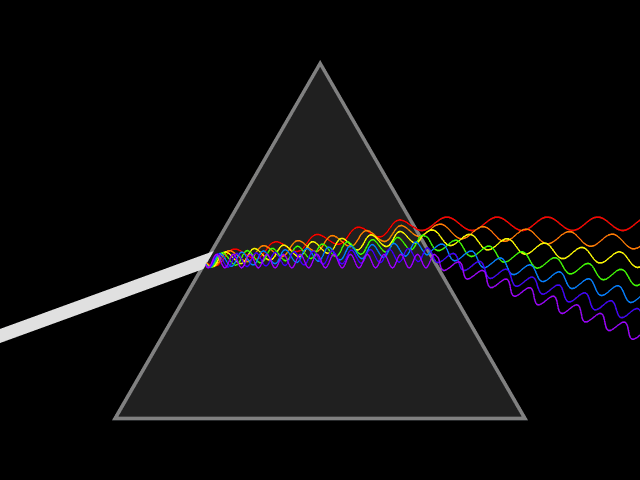 Rainbow colours = Visible light spectrum
འཇའ་ཚོན་གྱི་ཁ་དོག = སྣང་རུང་གི་འོད་ཤལ།
51
4. Colours    ༤ ༽ ཁ་དོག
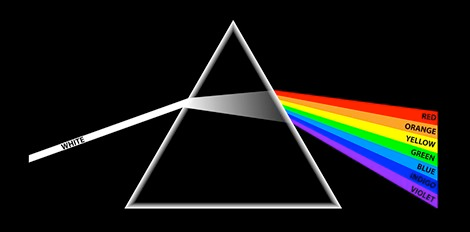 Rainbow colours = Visible light spectrum
འཇའ་ཚོན་གྱི་ཁ་དོག = སྣང་རུང་གི་འོད་ཤལ།
52
Shorter wavelengthརླབས་ཐག་ཐུང་བ།
Higher energyནུས་པ་མཐོ་བ།
Longer wavelengthརླབས་ཐག་རིང་བ།
Electromagnetic Spectrum       གློག་ཁབ་ལེན་གྱི་འོད་ཤལ།
Lower energyནུས་པ་དམའ་བ།
སྣང་རུང་གི་འོད།
53
Shorter wavelengthརླབས་ཐག་ཐུང་བ།
Higher energyནུས་པ་མཐོ་བ།
Longer wavelengthརླབས་ཐག་རིང་བ།
Electromagnetic Spectrum       གློག་ཁབ་ལེན་གྱི་འོད་ཤལ།
Lower energyནུས་པ་དམའ་བ།
སྣང་རུང་གི་འོད།
54
Visible light spectrum   སྣང་རུང་གི་འོད་ཤལ།
Colour circle
ཁ་དོག་གོར་མོ།
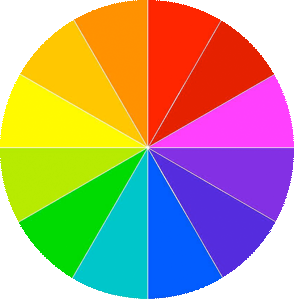 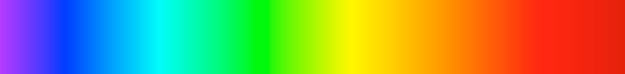 55
Visible light spectrum   སྣང་རུང་གི་འོད་ཤལ།
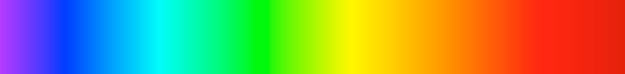 Colour circle
ཁ་དོག་གོར་མོ།
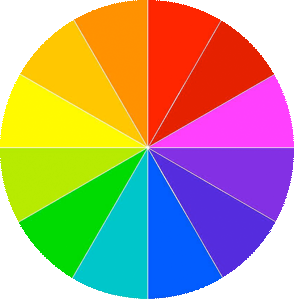 Colour magenta addedདམར་སྐྱའི་ཁ་དོག་སྣོན་པ།
56
57
[Speaker Notes: Exp:  Mixing all rainbow colours: Hold rotating rainbow disc into the light beam of beamer -> more or less white.]
Summary མཇུག་སྡོམ།

The visible light of our sun contains wavelengths between 0.0007 mm and 0.0004 mm.ང་ཚོའི་ཉི་མའི་སྣང་རུང་གི་འོད་དེར་རླབས་ཐག་ ༠་༠༠༧ མི་ལི་མི་ཊར་ནས་ ༠་༠༠༤ མི་ལི་མི་ཊར་བར་ཡོད།
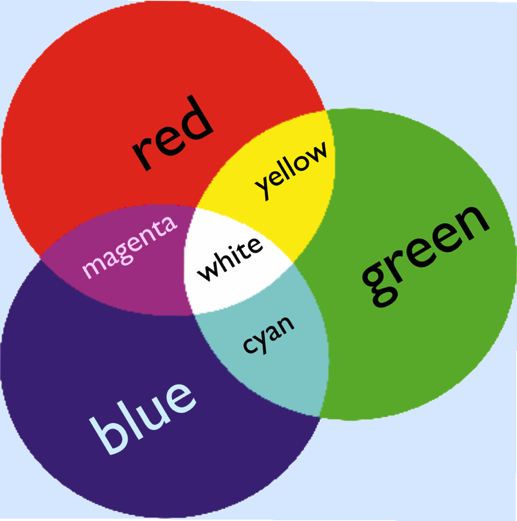 White light is the composition of all rainbow colours.
འོད་དཀར་པོ་ནི་འཇའ་ཚོན་མཐའ་དག་གི་ཁ་དོག་བསྡུས་པ་ལས་གྲུབ་པ་རེད།
58
A certain colour described with the model of electromagnetic waves has a specific wavelength: eg.: red 800 nm, yellow 600 nm, blue 400 nm

གློག་ཁབ་ལེན་གྱི་དཔེ་གཟུགས་བརྒྱུད་ནས་འབྲེལ་བརྗོད་བྱེད་པའི་ཁ་དོག་རྣམས་ལའང་རླབས་ཐག་ངེས་ཅན་ཞིག་ཡོད།
དཔེར་ན། དམར་པོར་ - ༨༠༠ ནེ་ནོ་མི་ཊར། 
སེར་པོར་ - ༦༠༠ ནེ་ནོ་མི་ཊར། སྔོན་པོར་ - ༤༠༠ ནེ་ནོ་མི་ཊར། (ནེ་ནོ་མི་ཊར་ནི། མི་ཊར་གཅིག་གི་ཐེར་འབུམ་གྱི་ཆ་གཅིག་ལ་ཟེར།)
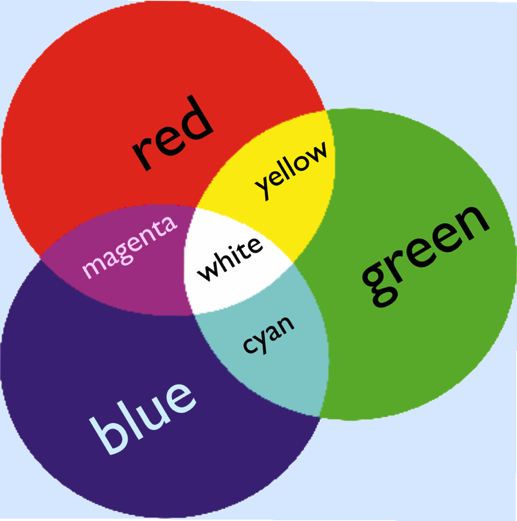 How do we see colours?
ང་ཚོས་ཁ་དོག་ཇི་ལྟར་མཐོང་ཐུབ་བམ།
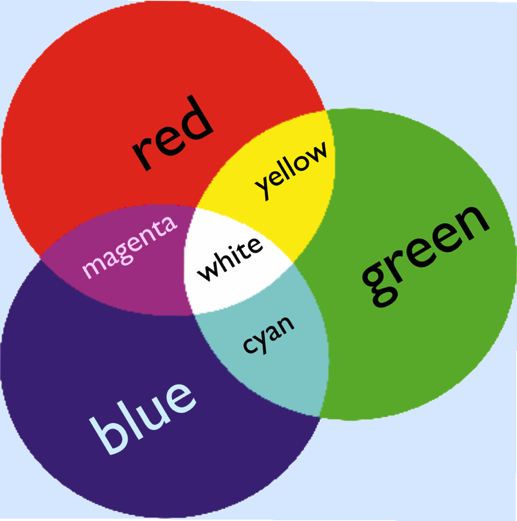 60
61
[Speaker Notes: Exp:  Light-source: Bulb + Filter, Different coloured cloth or sheet of papers, illuminate them]
62
[Speaker Notes: Exp:  Light-source: Bulb + Filter, Different coloured cloth or sheet of papers, illuminate them]
63
[Speaker Notes: Exp:  Light-source: Bulb + Filter, Different coloured cloth or sheet of papers, illuminate them]
64
[Speaker Notes: Exp:  Light-source: Bulb + Filter, Different coloured cloth or sheet of papers, illuminate them]
65
[Speaker Notes: Exp:  Light-source: Bulb + Filter, Different coloured cloth or sheet of papers, illuminate them]
66
[Speaker Notes: Exp:  Light-source: Bulb + Filter, Different coloured cloth or sheet of papers, illuminate them]
67
[Speaker Notes: Exp:  Light-source: Bulb + Filter, Different coloured cloth or sheet of papers, illuminate them]
Longer wavelength
རླབས་ཐག་རིང་བ། 
	   medium wavelength
རླབས་ཐག་འབྲིང་བ། 
Shorter wavelength
རླབས་ཐག་ཐུང་བ།
Our Sun emits electro-magnetic waves in all wave-lengths. But most of the wavelengths lie between 0.0004 mm and 0.0007 mm. We call it the visible light. 
ཉི་མའི་གློག་ཁབ་ལེན་གྱི་རླབས་ཐག་གི་རླབས་ཚད་རིང་ཐུང་ཆ་ཚང་འཕྲོ་ཡི་ཡོད། 
ཡིན་ནའང་རླབས་ཚད་ཕལ་ཆེ་བར་ ༠་༠༠༤ མི་ལི་མི་ཊར་ནས་
 ༠་༠༠༧ མི་ལི་མི་ཊར་བར་ཡོད། དེ་ལ་ང་ཚོའི་སྣང་རུང་གི་འོད་ཟེར།
photons from the sun
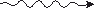 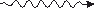 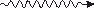 The leaves of the flower (plant) absorbs short and long wavelengths. The leaves reflect photons with medium wavelengths. 
རྩི་ཤིང་གི་ལོ་མའི་རླབས་ཐག་རིང་བ་དང་ཐུང་བ་རྣམས་རྔུབ་ཀྱི་ཡོད། 
དེ་བཞིན་ལོ་མའི་འོད་རྡུལ་གྱི་རླབས་ཐག་འབྲིང་བ་ལྡོག་འཕྲོ་བྱེད་ཀྱི་ཡོད།
=>   The leaves are green.         དེར་བརྟེན་ལོ་མའི་ཁ་དོག་ལྗང་ཁུ་རེད།
68
photons from the sun
photons from the sun
The petals of the flower absorb short and medium wavelengths. The petals reflect photons with long wavelength.
The petals are red.
The bellflower absorbs long and medium wavelengths. The bellflower reflects photons with short wavelength.
The bellflower is blue.
69
photons from the sun
photons from the sun
The sunflower absorbs short wavelengths. The sunflower reflects photons with long and medium wavelength.
The sunflower is yellow.
A sheet of white paper reflects all wavelengths, short, medium and long wavelengths.

If photons of all wavelengths enter the eye, the brain says:
“The colour is white".
photons from the sun
photons from the sun
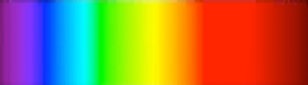 Sensing light   འོད་ཚོར་བ།
Brightness
གསལ་ཆ།
Colours
ཁ་དོག
Depending on wavelength
རླབས་ཐག་ལ་རག་ལས་པ།
Depending on intensity
འོད་ཀྱི་ངར་ཤུགས་ལ་རག་ལས་པ།
72
72
5. Conclusions༥ ༽ 	 མཇུག་སྡོམ།
Light existed from the beginning of our universe.	འོད་ནི་ང་ཚོའི་འཇིག་རྟེན་གྱི་ཁམས་ཐོག་མར་ཆགས་པ་ནས་ཡོད།
	Light very strongly has an impact on nature.	འོད་ཀྱིས་རང་བྱུང་ཁམས་ལ་ཤུགས་རྐྱེན་ཆེན་པོ་སྤྲོད་ཀྱི་ཡོད།
	Light has a big influence on human beings.	འོད་ཀྱིས་འགྲོ་བ་མི་ལ་ཤུགས་རྐྱེན་ཆེན་པོ་སྤྲོད་ཀྱི་ཡོད།
	In physics light is still a miracle, we have only models to explain it.	དངོས་ཁམས་རིག་པའི་ནང་འོད་ནི་ད་དུང་ཡང་ངོ་མཚར་ཅན་ཞིག་རེད། 
	 ང་ཚོར་འགྲེལ་བཤད་རྒྱག་རྒྱུའི་ཆེད་དུ་དཔེ་གཟུགས་ཙམ་མ་གཏོགས་མེད།
Experiments are the only way to understand the characteristics of light.	བརྟག་དཔྱད་ཀྱི་བརྒྱུད་ལམ་ཁོ་ནས་ཐོག་འོད་ཀྱི་ཁྱད་ཆོས་ཤེས་པར་བྱེད་ཐུབ།
73
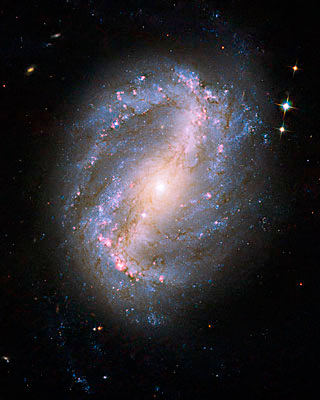 ཐུགས་རྗེ་ཆེ།
74
?...
75
Questions:           དྲི་བ།
1. 	Which are our natural light sources?	ང་ཚོའི་རང་བྱུང་འོད་ཀྱི་འབྱུང་ཁུངས་གང་རེད་དམ།
2. 	Which are the two models of light?	འོད་ཀྱི་དཔེ་གཟུགས་གཉིས་པོ་དེ་གང་རེད།
3. 	What is the speed of light?	འོད་ཀྱི་མྱུར་ཚད་ག་ཚོད་རེད་དམ།
4. 	How does light propagate?	འོད་དེ་ག་འདྲ་བྱེད་ནས་ཁྱབ་གདལ་འགྲོ་ཡི་ཡོད་དམ།
5. 	How do we get white light?	ང་ཚོར་འོད་དཀར་པོ་ག་འདྲ་བྱེད་ནས་རག་གི་ཡོད་དམ།
76
77